Power & Authority
Political sociology is 
…. the study of political processes and structures of power

G.A. Kourvetaris
Consensus & Conflict Model
Consensus - Functional Model
    … power as capacity of a social system to get things done in the interests of collective goals
    … equal power
Conflict - a form of domination and coercion of one by another
Max Weber ….. on power
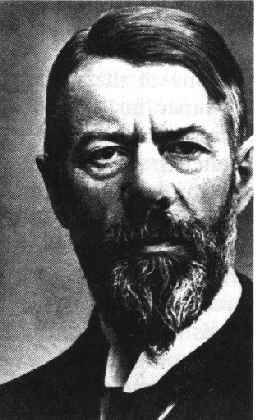 Power is the probability that one actor within a social relationship will be in a position to carry out his own will despite resistance …….

Politics is striving to share / get power 

So, who holds power, with which basis and for what purpose?
… types of power
Political power   
      Tung Chee-hwa
      Martin Lee ?
Economic power
      Li Ka-shing & Richard Li
Ideological power 
      Rev Kwong-.kit Kwong

…examples in Asia or around the world?
Steven Lukes … 3 dimensions of power
Decisionalism - observable / overt
    A get B to do something he would not otherwise do
Non-decisionalism
    issues not being discussed within the political arena
Radical   
   absence of conflict reveals the most thoroughgoing use of power in which potential grievances are prevented through the shaping of perceptions / wants
Authority
Legitimate power
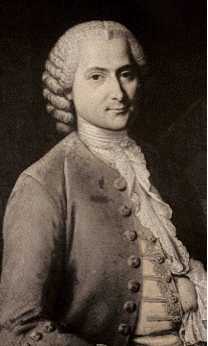 Rousseau
… the strongest man is never strong enough to be always master unless he transform into right and obedience into duty.
Weber… 3 types of legitimacy
Traditional - conferred by custom and accepted practice (King Bhumibol, King Sihanouk)

Charismatic - charisma (gift of grace) and extraordinary personal qualities of an individual (Li Kuan-yew,)

Rational-legal - power authorised by certain legal and bureaucratic procedures (Kim Tae-chun)
John  Day
Accepting authority - obey voluntarily the laws of government
Coercion - obey through fear of punishment
Summary
Power - probability that A will act as B wishes (structural perspective)

Power -/- Authority (with legitimacy)

Authority = Coercion 
    …. when authority loses its legitimacy

Authority = most secure and stable form of power
Radical ……. hegemony
Antonio Gramsci

    the bourgeoisie dominated society less by force and more by eliciting consent through using cultural institutions to ensure that its view of the world prevailed
Nicos Poulantzas
   ... power as ‘the capacity of a social class to   
       realise  its specifc objective interests’
Louis Althusser
    … ideoligical domination to the state through  
        ‘ideological state apparatuses’